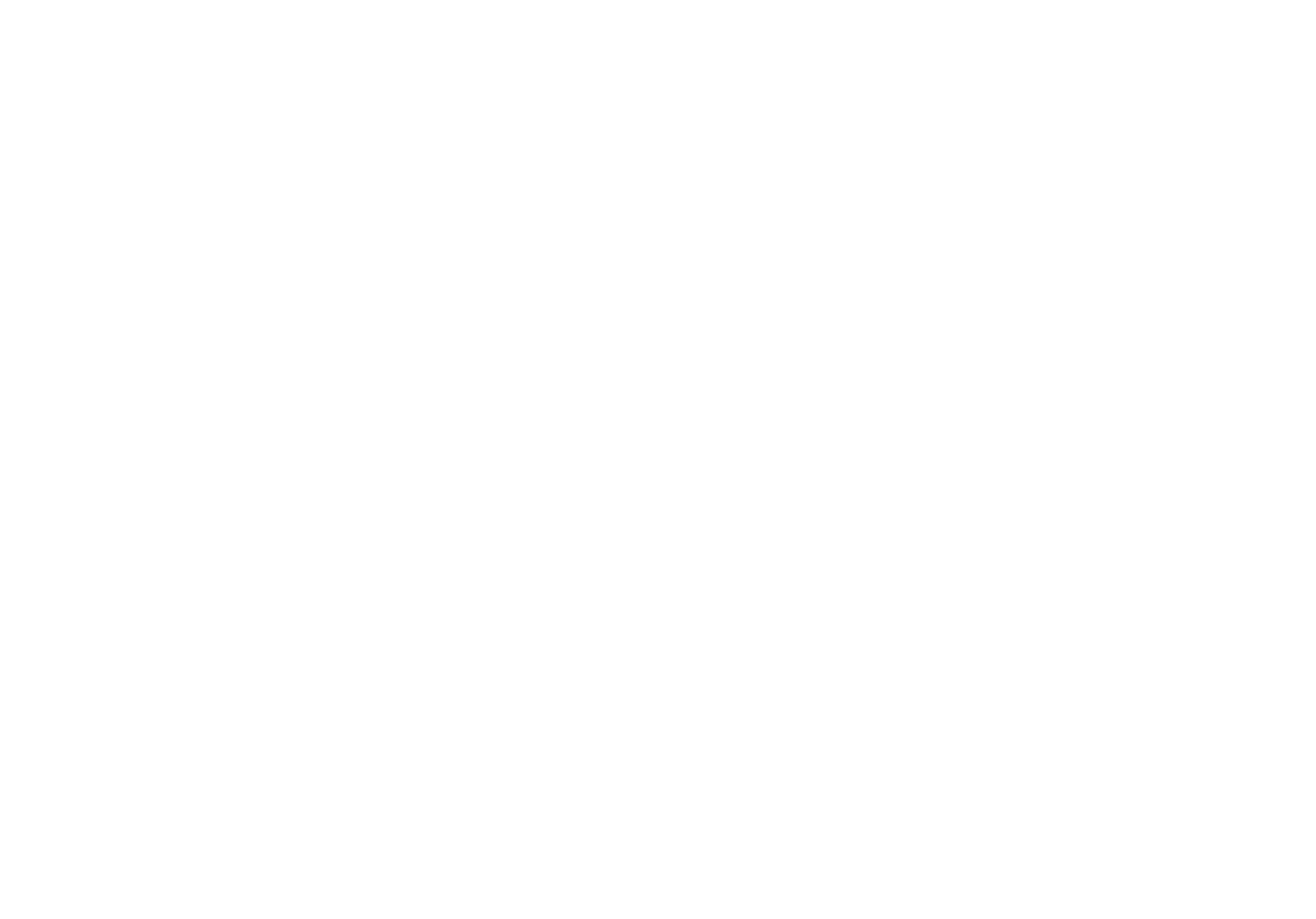 Innovation ToolBox
Prototyping
Welche Prototypen gibt es und wann werden sie eingesetzt?
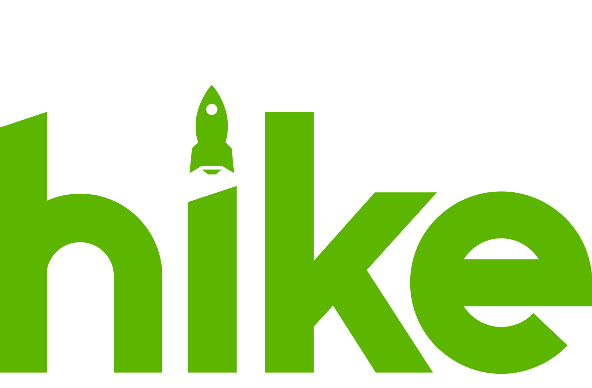 Prototyp
Innovation ToolBox
Anlass/ Situation
Durchführung
Pros & Cons
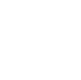 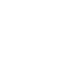 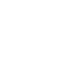 Exploration und Evaluation von Konzepten und Designalternativen

Rückmeldung zu Konzeptideen auch von potenziellen Kund_innen können eingeholt werden

Unvollständigkeit der Prototypen erlaubt Qualitätsuntersuchung einzelner Ideen oder Designentscheidungen

Funktionalitätstest

Prototyping stellt den Prozess dar, einen Prototypen herzustellen

beginnt mit groben, schnellen und kostengünstigen Modellen in einem frühen Stadium des Innovationsprozesses und entwickelt sich in iterativen Schleifen hin zu Modellen mit höherer Genauigkeit, die komplexer, detaillierter und kostspieliger sind.
ermöglicht Bewertung der Userexperience
zeigt Probleme auf
Prüft Funktionalität
verbessert das Design
Produktkostenkalkulation wird möglich
verschiedene Materialien können getestet
Investoren überzeugen
Kernfrage: Wozu wird der Prototyp erstellt?


Werkzeuge und Materialien auswählen

Art des Prototypen wählen und erstellen: 
Papierprototypen
Wireframes
Mockups
Interaktive Prototypen
...

Prototypen verwenden z.B. für:
Usability Tests
Walkthrough

Einsichten bewerten
Konnte Evaluationsfragen beantwortet werden?
Welche Neuerungen ergeben sich nach der Testzeit?

Schlussfolgerungen ziehen und Neuerungen anbringen
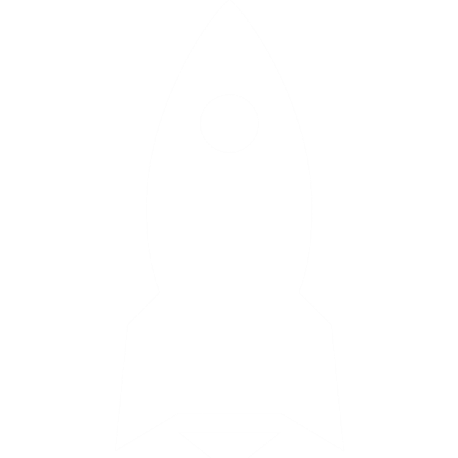 Nachfrage durch Kund_innen kann nicht ermittelt werden, da Prototyp nicht zur Nutzung angeboten wird
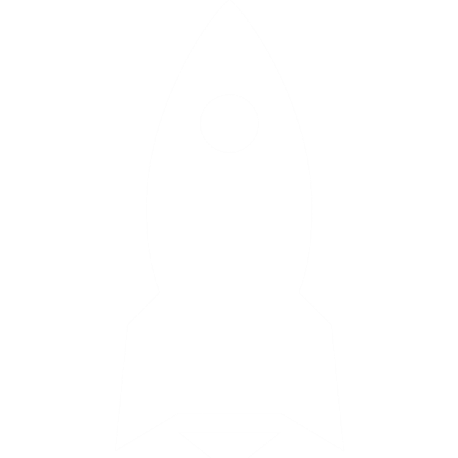 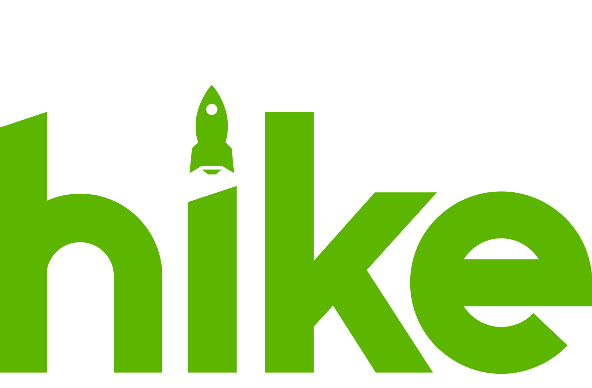 Papierprototyp
Innovation ToolBox
Anlass/ Situation
Durchführung
Pros & Cons
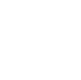 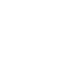 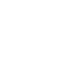 schnell herstellbar
kostengünstig
wenig methodisches Vorwissen nötig
verschiedene Gestaltungsmöglichkeiten können schnell ausprobiert werden
einfache und schnelle Änderungen sind möglich
bei Software: noch kein Programmieraufwand
Visualisierung der elementaren Merkmale einer Produktidee

Papierprototypen dienen der Darstellung einer Programmoberfläche
oder
können die Interaktion mit einem Produkt in abstrahierter Form abbilden

Fokus liegt nicht auf dem Austesten der Funktionen, sondern auf der Darstellung des Produktkonzepts und der Gestaltung
Ziel: Der Papierprototyp soll helfen, ein Konzept ausschließlich nach seinen elementarsten Merkmalen zu definieren, darzustellen und im Team zu vereinbaren

Identifikation der elementaren Kriterien einer Produktidee.

Bestimmung des Abstraktionsgrades, der für den Prototyp am sinnvollsten ist. Bis zu welcher Ebene sind die Details von grundlegender Bedeutung?

Modellierung eines Papierprototypen unter Verwendung unterschiedlicher Materialien z.B. Stifte, Schere, Kleber und Papier

Präsentation des Papierprototypen vor unterschiedlichen Menschen mit Erläuterung der Eigenschaften 

offene Diskussion mit allen Projektbeteiligten über Chancen und Potentiale.

Dokumentation der Ergebnisse + Verwendung dieser im weiteren Entwicklungsverlauf
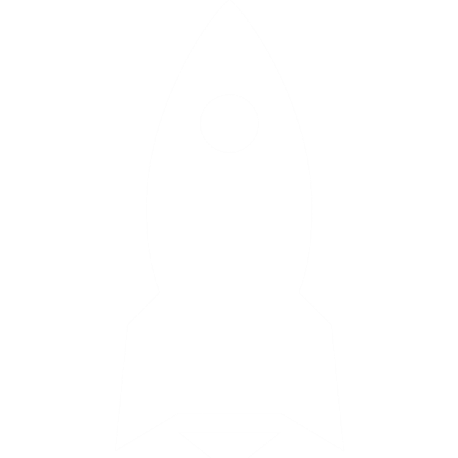 sehen „handgemacht“ aus

ästhetische Entscheidungen sind zu diesem Zeitpunkt der Entwicklung noch nicht möglich

Interaktionstechniken wie „drag-and-drop“ können noch nicht abgebildet werden
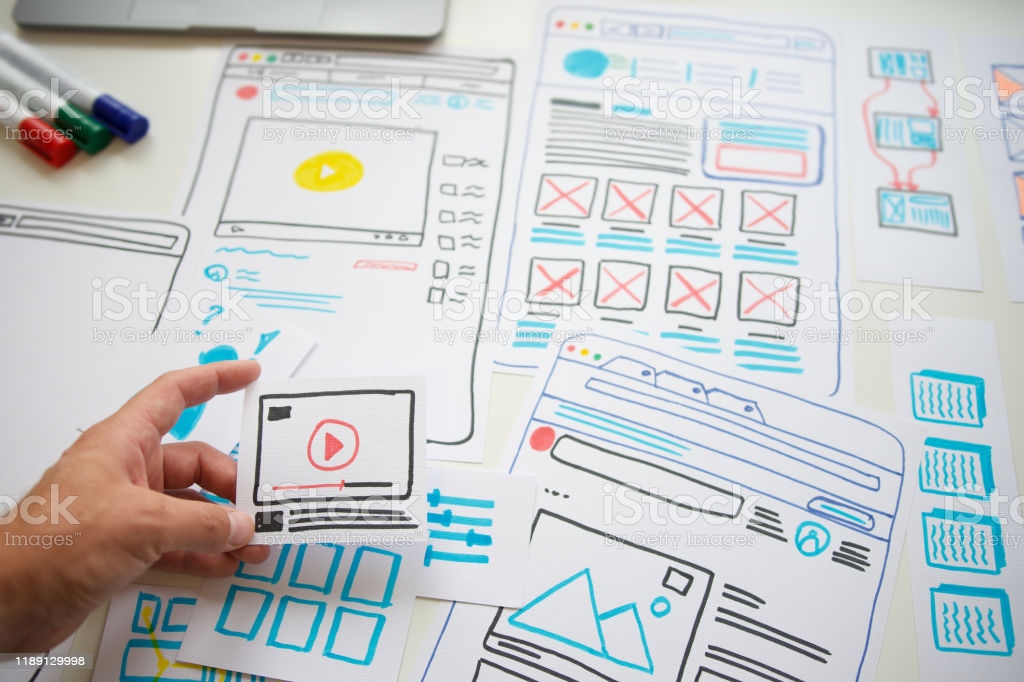 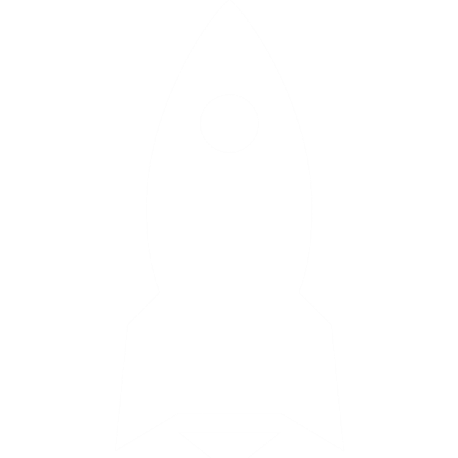 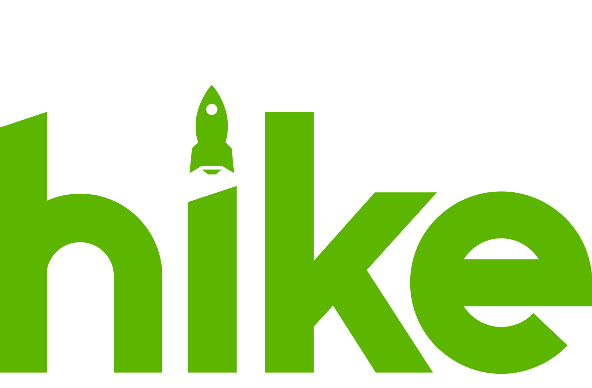 Mockups
Innovation ToolBox
Anlass/ Situation
Durchführung
Pros & Cons
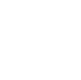 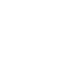 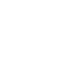 Abstimmung mit den Kund_innen durch Usability Tests 
Zeit- und Kostenersparnisdurch frühzeitiges Aufzeigen von Problemen
kein großer Programmieraufwand
Umsetzungsmöglichkeiten und Grenzen werden sichtbar
ein Mockup  ist ein digital gestalteter Entwurf einer Website und / oder App

Motiv: funktionale Dummies simulieren und testen

Einsatzgebiet: frühe Entwicklungsphase von Websites und Apps zur Präsentation und Qualitätskontrolle; Usability Tests

können mit Bildbearbeitungsprogrammen oder speziellen Mockup-Tools erstellt werden

einfache oder komplexe Darstellung flexibel zu entscheiden
Ziel :Mock-Ups sollen so realistisch wie möglich erlebbar sein, damit Testende und gegebenenfalls Kund_innen, ein möglichst spezifisches Feedback liefern und konkrete Fragen dazu stellen können.

Komponenten definieren, die dargestellt werden sollen

Umsetzungsform wählen z.B. auf Papier oder mit Hilfe eines Mock-up-Tools (Beispiel: https://moqups.com/de/) 

Rahmenkomponenten erstellen und gestalten

anschließend die spezifischen Komponenten der Website/ App etc. gestalten 

Test durch potenzielle Nutzer_innen auf Funktionalität und Anwendbarkeit

Feedback einholen und Veränderungen vornehmen
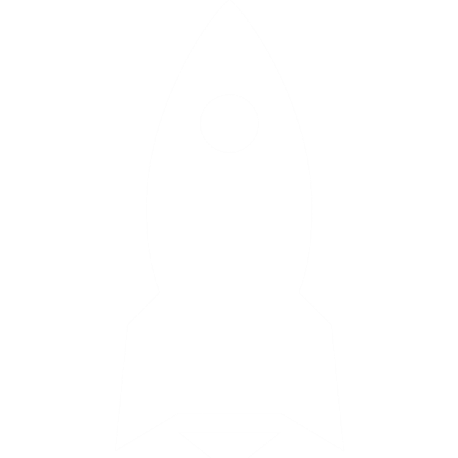 weniger ansprechend als Originale/Fertigprodukte
Individualität geht durch Vorlagen der Mockup-Tools verloren  fallen als Mockups auf
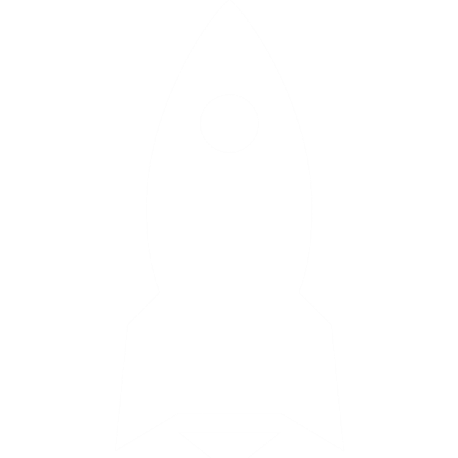 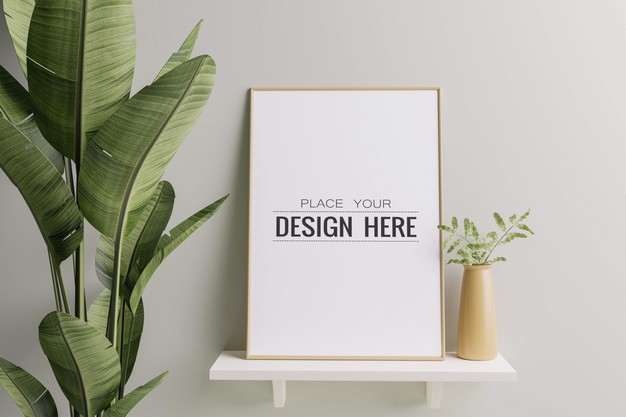 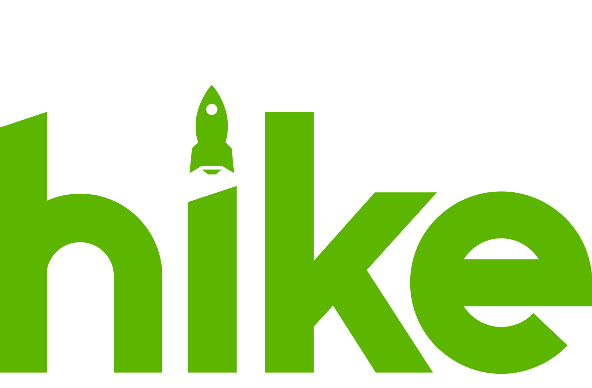 Wireframes
Innovation ToolBox
Anlass/ Situation
Durchführung
Pros & Cons
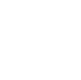 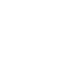 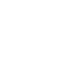 Klarheit über Aufbau einer Website oder Anwendung auf einen Blick
schnelle Realisierung
kostengünstig
wenig Materialeinsatz je nach Art entweder Papier und Stift oder Tool zum Wireframing
Kund_innen, Anwender_innen, Kolleg_innen und Auftraggeber_innen lassen sich frühzeitig einbinden, sodass ein Austausch ermöglicht wird
Iteratives Vorgehen ermöglicht Einbindung neuer Erkenntnisse
Ziel: Ein Gerüst zu entwerfen, das die Informationsarchitektur, die Navigation und  das User Interface visualisiert

Inspiration: Zu Beginn ist es hilfreich, Ideen bei anderen Designern zu holen z.B. auf www.wirify.com 

Wahl des Programmes, um ein erstes Wireframe zu erstellen z.B.
Balsamiq: Wireframes erscheinen wie Skizzen
Omnigraffle: enthält wiederverwendbare Komponenten, die von den Nutzer_innen selbst erstellt und ergänzt werden
Axure: „the most powerful way to plan, prototype, and hand off to developers, all without code” große Auswahl an UI-Elementen und Widgets stehen zur Verfügung
…

Raster erstellen z.B. ein Grid System 
strukturierte und einfache Möglichkeit, Elemente zu positionieren

Layout mit Hilfe von Kästchen definieren 
Reihenfolge beachten, in der die Informationen den Besuchern präsentiert werden sollen

Eintragung der Informationshierachie und Feinabstimmung

Übersetzen des Wireframes in ein Layout
Was ist ein Wireframe?

ein früher konzeptioneller Entwurf einer Website, einer Software oder einer Web-Anwendung

es geht um die Anordnung und Positionierung der einzelnen Elemente einer Website und noch nicht um die konkrete visuelle Gestaltung und die Funktionalität. 

Arten der Wireframes:

Low-Fidelity-Wireframes  einfach Entwürfe z.B. Zeichnungen

High-Fidelity-Wireframes ausgereiftere, optisch und auch technisch detailliertere Variante
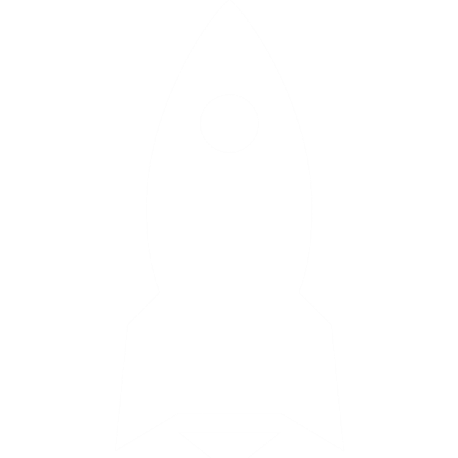 Durch den schnellen Einstieg in die Frontend-Umsetzung sind Wireframes immer seltener notwendig
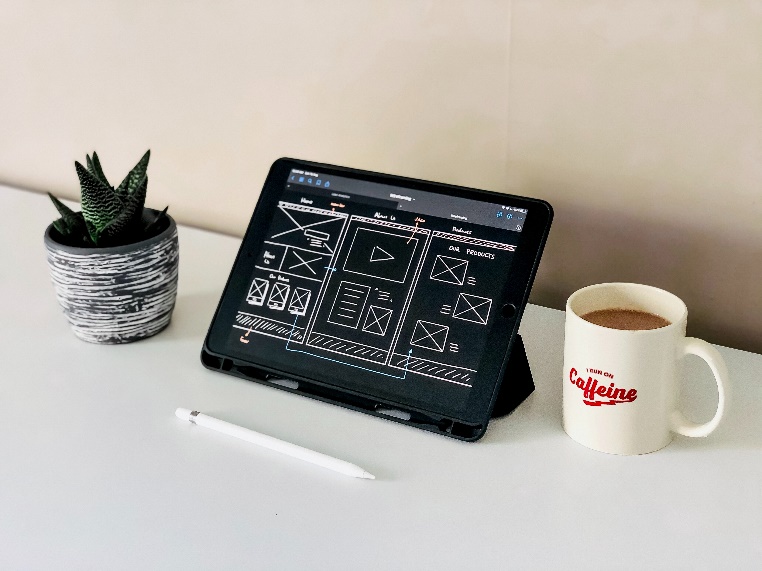 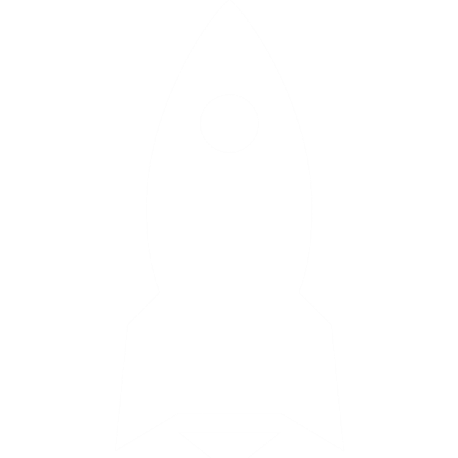 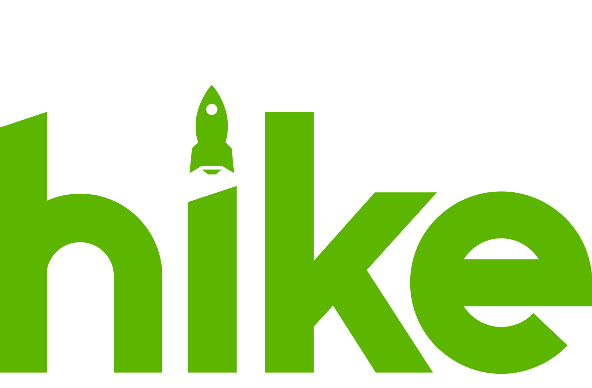 Interaktive Prototypen
Innovation ToolBox
Anlass/ Situation
Durchführung
Pros & Cons
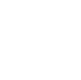 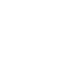 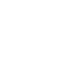 Zeit und Kosten gering im Vergleich zu physischen Prototypen

Optimierungen jederzeit möglich

digitales Entwicklungsnetzwerk

schnelle Umsetzbarkeit
Test beim Endkunden

Vorstellung und Präsentation bei Investoren

besonders geeignet für digitale Produkte wie Websites oder Apps

„Design in Bewegung versetzen“ 

Anwendung von Animationen und Interaktionsmöglichkeiten bieten Chance, die Funktionalität gegenüber Kund_innen und Nutzenden deutlich zu machen

können digitale und physische Gestalt annehmen 

enthalten wichtige Funktionalitäten Kerninteraktionen
Ziel: Darstellung der Interface in Teilen und interaktive Erlebbarkeit dieser

Besonderheiten:
reaktionsfähiges Design
verschiedene Interaktionstypen z.B. der Click-Dummy, eine programmierte, teilfunktionale Demonstration der Anwendung ermöglicht Animationen

Durchführung:
Produktidee generieren
Brainstorming zu den wichtigsten Funktionalitäten
Kernfragen aufstellen, die im Nutzertest überprüft werden sollen
  worin liegt die Kerninteraktion des Produktes?
Crazy 8´s: 8 verschiedene Varianten zu eurem Favoriten
Erstellung eines Story Boards mit Konzentration auf die wesentlichen Interaktionen und einem realistischen Bild eines Prototypen


Websites wie Proto.io - Prototyping for all ermöglichen Drag and Drop Anwendungen
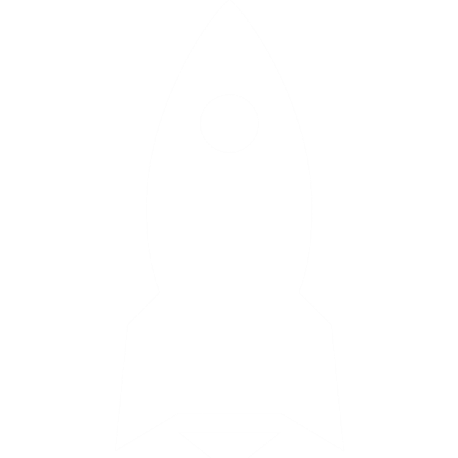 Individualität kann durch Vorlagen der Tools verloren gehen
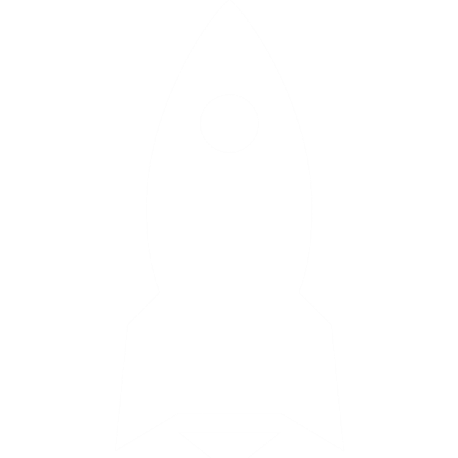